Квест до дня цивільного захисту
Озюменко Інна Сергіївна
Комунальний заклад «Вільшанська спеціальна школа Черкаської обласної ради»
1 станція «Найрозумніший»
1. Яким сигналом дають сповіщення населенню в разі небезпеки ?
2. Ваші дії, якщо ви побачили підозрілий предмет на вулиці?
3. Які номери екстренних служб ви знаєте?
4. Чи можна вибивати вікна при пожежі?
5.Які бувають стихійні лиха?
2 станція «Ребуси»
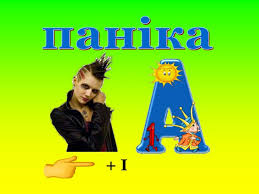 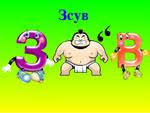 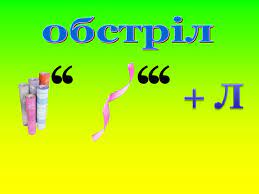 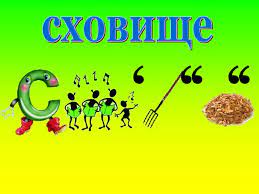 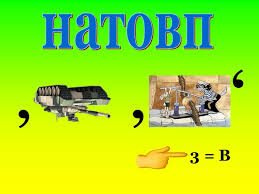 3 станція «Помічники пса Патрона»
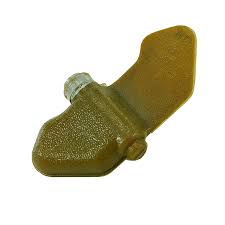 Урок з мінної безпеки
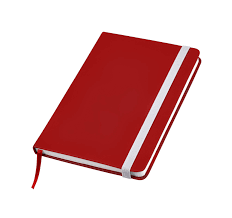 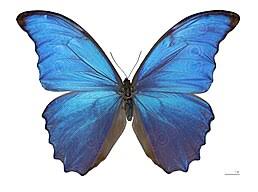 4 станція «тВорча»
В яких піснях співається про стихійні лиха?
(Ірина Федишин «Розпалю вогонь»,Софія Ротару «Тече Вода» Океан Ельзи «Дощ»
5 Станція «загадкова»
Що росте, коли їсть,
   і помирає, коли п'є?(Вогонь)
Без рук, без ніг,
   А вікно вибиває. (Град)
   Спершу - блиск,
   За блиском - тріск,
   За тріском - плескіт. (Гроза)
Батько гарячий і красний,
   Буває він небезпечний,
   А син злетить птицею -
   До отця не повернеться. (Вогонь, дим)
6 станція «Спортивна»
Рухлива гра

Руханка
7 станція «Картинка до картинки»
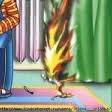 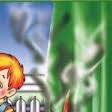 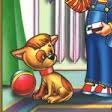 Список використаних джерел
1. Загадки про природні явища URL: https://ped-kopilka.com.ua/vneklasnaja-rabota/zagadki-schitalki-i-skorogovorki/zagadki-o-prirodnyh-javlenijah.html
2. Вікторина до Дня цивільного захисту URL: https://vseosvita.ua/library/viktorina-do-dna-civilnogo-zahistu-415004.html